ARC IDEA CANVAS
This canvas is interactive. Please add text to boxes outlined in blue
IDEA:
AUTHOR:
HYPOTHESES TO TEST
HYPOTHESES TO TEST
PROBLEM/OPPORTUNITY
FIRST AUDIENCES: Beneficiaries, Users, Customers, Stakeholders
What problem are you solving or what opportunity are you creating?
Who will benefit most or most easily be benefitted? Who will use the idea to create that benefit? Who is buying it to be used? Who else might be interested?
Are you able to provide a quantification of the problem or opportunity?
Are you able to provide a qualified example of the problem or opportunity?
How will you reach each of these groups?
HYPOTHESES TO TEST
HYPOTHESES TO TEST
HYPOTHESES TO TEST
SOLUTION/MITIGATION
IMPACT MODEL
REVENUE MODEL
What is your idea and how does it create value?
How (and from where) will you acquire initial and ongoing funding to provide your product or service?
How will you measure it’s being adopted and creating an impact?
What makes it better than existing solutions or alternatives?
Is the idea easily replicated by others?
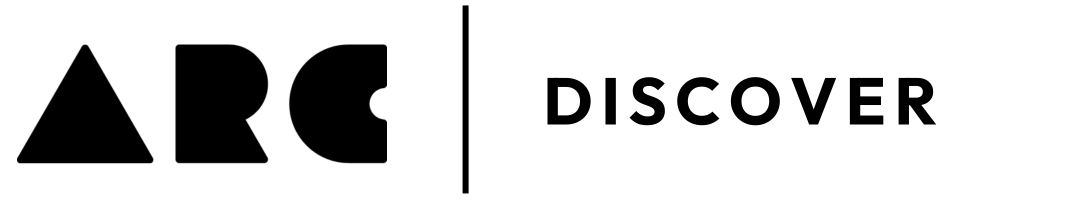 ARC Idea Canvas © 2023 by Dave Jarman is licensed under CC BY-NC 4.0. To view a copy of this license, visit http://creativecommons.org/licenses/by-nc/4.0/
This version was developed by Dave Jarman for use by the ARC Accelerator in 2023.
The original Idea Canvas was created by: Ben Mumby-Croft and Dr Harveen Chugh